Autostrada A9
Bacau Vestem

Semnalizare


Bacau  Onesti  St Gheorghes  Brasov  Fagaras Vestem ( Sibiu )
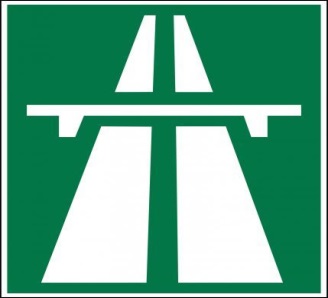 Version 2 Update 01.08.2016
Bacau Sud     E85 x A9
A9
Bacau  Sud Vest
Nicolai Bâlsescu
Sud
Vest
E85   A4
Bucuresti
Ploiesti
Pincesti
Aeroportul G.Enescu
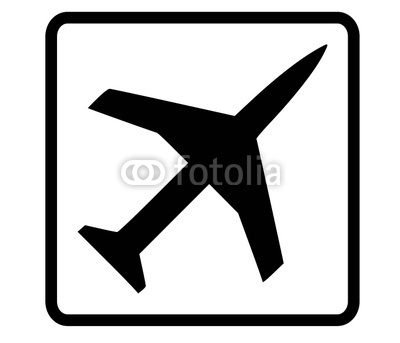 Zona Industriala
E85 A4 coming from Suceava – File A4b, panel 83
Directie Bacau Sud Vest
Brasov
Sfântu Gheorghe
Miercurea Ciuc
Onesti
[Speaker Notes: Distances à contrôler]
Bacau Sud     E85 x A9
E85   A4
A9
Suceava
Iasi
Bacau
Bacau  Sud Vest
Nicolai Bâlsescu
Vest
Sud
UA
MD
Centru
Aeroportul G.Enescu
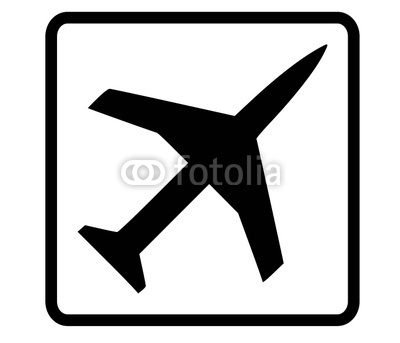 Nord
Zona Industriala
E85 A4 coming from Craiova – File A4a, panel 167
Directie Bacau Sud Vest
Brasov
Sfântu Gheorghe
Miercurea Ciuc
Onesti
[Speaker Notes: Distances à contrôler]
1000 m
14
Bacau
2
Sud
BrasovBacau Vest
Vest
Bacau Sud
Nicolae Balsescu

500 m
Sud
G.Enescu
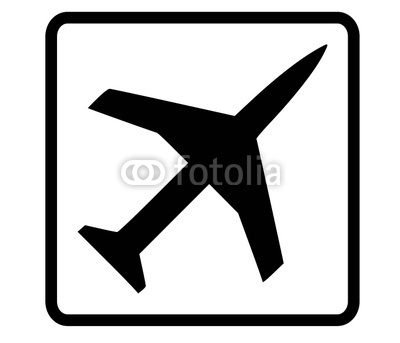 2
14
Bacau Sud
Nicolae Balsescu
Sud
2
G.Enescu
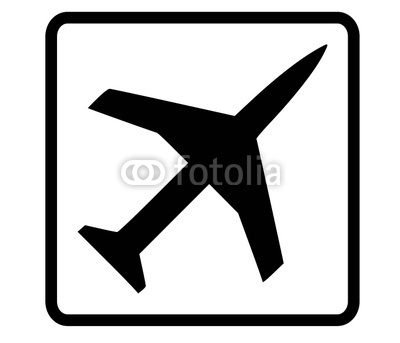 Iesire
14
2000 m
13
Bacau
Vest
119
Centru
BrasovSânduleni
Bacau




1000 m
Vest
Centru
Zona Industriala
119
13
Bacau
Vest
119
Centru
Zona Industriala
Iesire
13
Brasov		 	 	168 km
Focsani			121 km
Adjud				  77 km
Târgu Ocna		  52 km
Onesti				  43 km
E574
A9
2000 m
12
Sânduleni
11
Onesti nord
Nord
Sânduleni
Moinesti
Comanesti

1000 m
11
118
12
Sânduleni
Moinesti
Comanesti
11
118
Iesire
12
Brasov		 	 	149 km
Focsani			104 km
Adjud				  60 km
Târgu Ocna		  35 km
Onesti				  27 km
E574
A9
2000 m
11
Onesti
Nord
12A
Centru
Onesti Sud
Sud
Onesti 

Târgu Ocna
Adjud
Focsani

1000 m
Nord
11
Centru
12A
11A
11
Onesti 

Târgu Ocna
Adjud
Focsani
Nord
11
Centru
12A
11A
Iesire
11
Brasov		 	 	135 km
Miercurea Ciuc	138 km
Sfântu Gheorghe	110 km
Târgu Secuiesc	  75 km
E574
A9
2000 m
10
Onesti sud
Sud
11
Târgu Secuiesc
Onesti Sud
Bogdanesti

1000 m
Sud
11
10
Onesti Sud
Bogdanesti
Sud
11
Iesire
10
Brasov		 	 	121 km
Miercurea Ciuc	124 km
Sfântu Gheorghe	  96 km
Târgu Secuiesc	  61 km
E574
A9
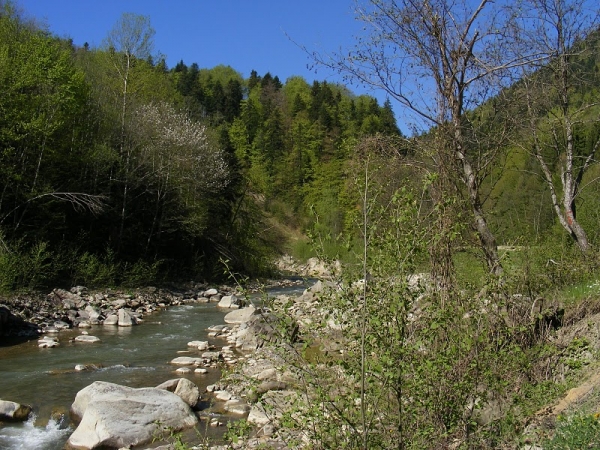 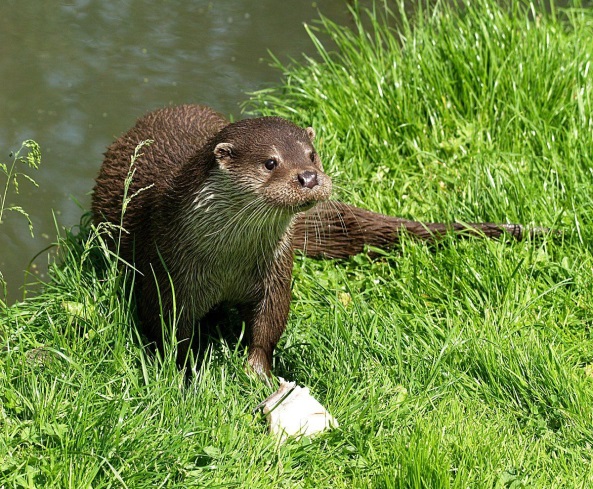 Parcul Natural Putna Vrancea
2000 m
9
Târgu Secuiesc
2D
Sfântu Gheorghe
Târgu Sacuiesc
Focsani
Tecuci




1000 m
Parcul Natural Putna Vrancea
M
2D
9
Târgu Sacuiesc
Focsani
Tecuci
2D
M
Parcul Natural Putna Vrancea
Iesire
9
Brasov				  60 km
E574 x E60		  67 km
Sfântu Gheorhe	  35 km
E574
A9
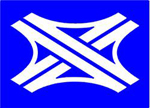 2000 m
8
Sfântu Gheorghe
13E
E578
Chichis
Sfântu Gheorghe
Covasna
Feldioara

1000 m
M
13E
8
Sfântu Gheorghe
Covasna
Feldioara
13E
M
Iesire
8
Brasov				  35 km
E574 x E60		  42 km
E574
A9
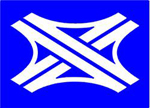 2000 m
7
Chichis
11
Brasov est
Est
Chichis

1000 m
11
7
Chichis
11
Iesire
7
Brasov				  22 km
E574 x E60		  29 km
E574
A9
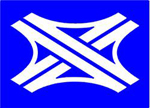 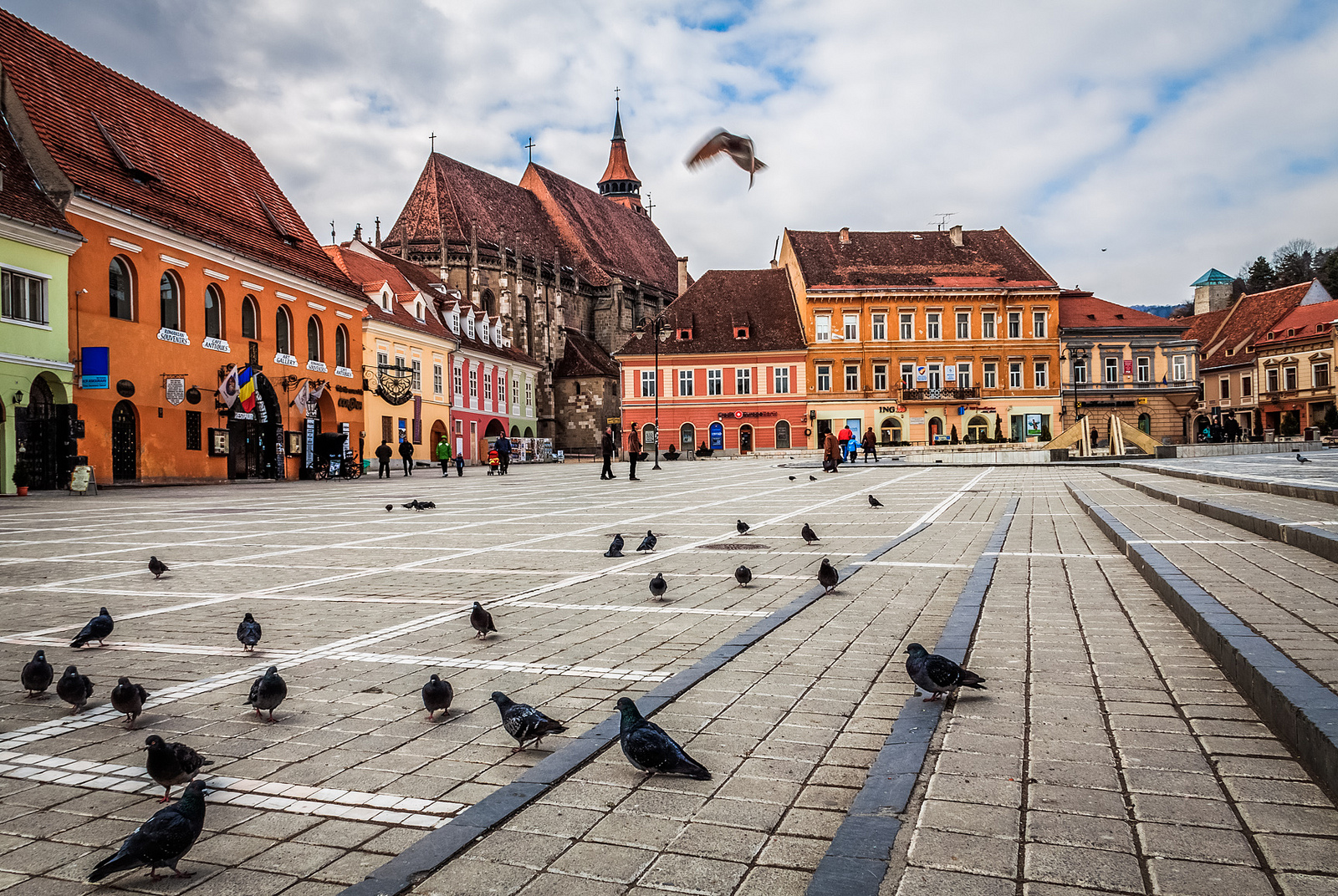 Brasov
2000 m
6
Brasov
Est
103C
Centru
Brasov Nord
Nord
Brasov Est Centru


Harman
San Petru
Intorsura Buzaului

1000 m
Est
Centru
103C
Gara de Triaj
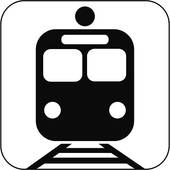 11
103
10
6
Brasov Est Centru


Harman
San Petru
Intorsura Buzaului
Est
Centru
103C
Gara de Triaj
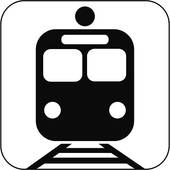 11
103
10
Iesire
6
E574 x E60		  7 km
E574
A9
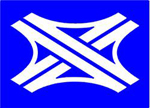 2000 m
5
Brasov
Nord
103C
Centru
Brasov Vest    E574 x E60     A3 x A9
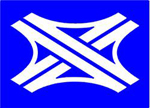 Brasov

Feldioara

1000 m
Nord
Centru
13
5
Brasov

Feldioara
Nord
103C
Centru
13
Iesire
5
E60 x E574
A3 x A9

Ghimbav
3000 m
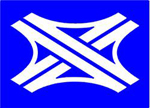 20
E60   A3
E60   E68     A3   A9
Bucuresti
Brasov


2000 m
Cluj Napoca
Sibiu
Fagaras

2000 m
Centru
Sud
Vest
Directie Bucuresti
Ploiesti
Pitesti
Buzaû
Galati
Turnu Severin
BG
[Speaker Notes: Distances à contrôler]
Directii Sibiu Cluj Napoca
Oradea
Satu Mare
Târgu Mures
Arad
Timisoara
H
UA
H
SRB
[Speaker Notes: Distances à contrôler]
E60   A3
E60   E68     A3   A9
Bucuresti
Brasov


1000 m
Cluj Napoca
Sibiu
Fagaras

1000 m
Centru
Sud
Vest
E60 x E574
A3 x A9

Ghimbav
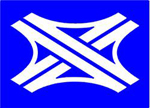 20
E60   A3
E60   E68     A3   A9
Bucuresti
Brasov
Cluj Napoca
Sibiu
Fagaras
Centru
Sud
Vest
Targu Mures		177 km
Sighisoara			122 km
Sibiu				134 km
Fagaras			  59 km
E60 x E68			  51 km
A3
A9
E60
E68
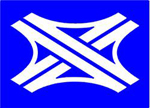 Iesire
21
RESERVE 2
Iesire
22
RESERVE 3
E60 x E68
A3 x A9

Fagaras
3000 m
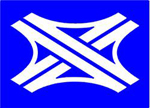 23
E68   A9
E60   A3
Sibiu
Fagaras Sud
 
2000 m
Cluj Napoca
Targu Mures
Fagaras   

2000 m
Sud
Est
Zona industrialâ
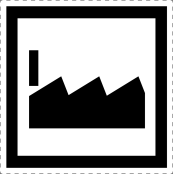 Centru
Directie Cluj Napoca
Debrecen
Oradea
Satu Mare
Baia Mare
Sighisoara
H
[Speaker Notes: Distances à contrôler]
Directie Sibiu
Szeged
Arad
Timisoara
Turnu Severin
Pitesti
H
SRB
BG
[Speaker Notes: Distances à contrôler]
E68   A9
E60   A3
Sibiu
Fagaras Sud
 
1000 m
Cluj Napoca
Targu Mures
Fagaras   

1000 m
Sud
Est
Zona industrialâ
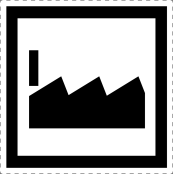 Centru
E60 x E68
A3 x A9

Fagaras
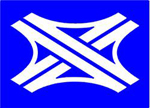 23
E68   A9
E60   A3
Sibiu
Fagaras Sud
Cluj Napoca
Targu Mures
Fagaras
Sud
Est
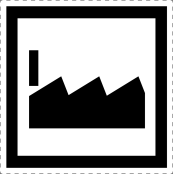 Zona industrialâ
Centru
Râmnicu Vâlcea	146 km
Sebes				138 km
Medias				  82 km
Sibiu				  78 km
E81 x E68			  59 km
E68
A9
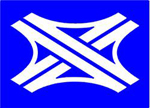 4
2000 m
Fagaras  sud
Sud
104B
Sâmbata de Jos
Fagaras
  


1000 m
Sud
104B
Centru
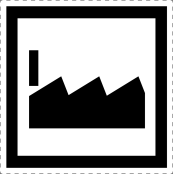 Zona industrialâ
4
Fagaras
Sud
104B
Centru
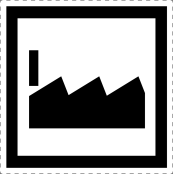 Zona industrialâ
Iesire
4
Alba Iulia			155 km
Râmnicu Vâlcea	140 km
Sebes				132 km
Sibiu				  72 km
E81 x E68			  53 km
E68
A9
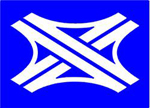 3
2000 m
Sâmbata de Jos
105B
Cârtisoara
Sâmbata de Jos

1000 m
105B
3
Sâmbata de Jos
105B
Iesire
3
Alba Iulia			140 km
Râmnicu Vâlcea	125 km
Sebes				117 km
Sibiu				  57 km
E81 x E68			  38 km
E68
A9
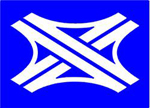 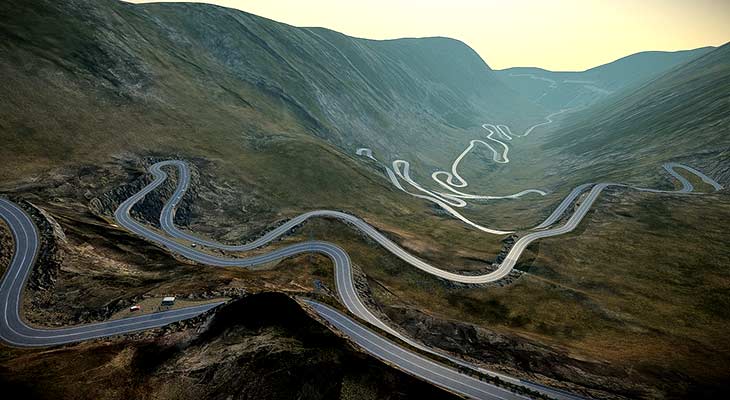 Transfagaran
2
2000 m
Cârtisoara
7C
Avrig
Cârtisoara

1000 m
Transfagaran
7C
2
Cârtisoara
7C
Transfagaran
Iesire
2
Alba Iulia			121 km
Râmnicu Vâlcea	113 km
Sebes				104 km
Sibiu				  45 km
E81 x E68			  27 km
E68
A9
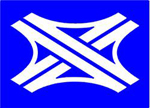 1
2000 m
Avrig
105G
VestemE81 x E68
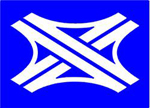 Avrig

1000 m
105G
1
Avrig
105G
Iesire
1
Alba Iulia			105 km
Râmnicu Vâlcea	  94 km
Sebes				  89 km
Sibiu				  34 km
E81 x E68			  13 km
E68
A9
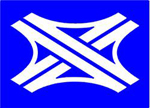 E81 x E68
A1 x A9

Vestem
3000 m
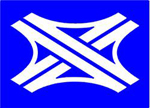 24
E81   A1
E81   A1
Bucuresti
Pitesti
Râmnicu Vâlcea
Talmaciu

2000 m
Arad    Timisoara
Târgu Mures
Cluj Napoca
Sibiu Sud

2000 m
Sud
E81   A1
E81   A1
Bucuresti
Pitesti
Râmnicu Vâlcea
Talmaciu

1000 m
Arad    Timisoara
Târgu Mures
Cluj Napoca
Sibiu Sud

1000 m
Sud
E81 x E68
A1 x A9

Vestem
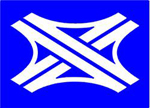 24
E81   A1
E81   A1
Bucuresti
Pitesti
Râmnicu Vâlcea
Talmaciu
Arad    Timisoara
Târgu Mures
Cluj Napoca
Sibiu Sud
Sud
Sources
Bacau : https://www.google.ch/search?q=bacau&client=firefox-b&tbm=isch&tbo=u&source=univ&sa=X&ved=0ahUKEwik1bS26c_OAhXEVBQKHWgvA3IQsAQIHQ&biw=1920&bih=932

Parcul national Putna Vrancea : https://www.google.ch/search?q=parcul+natural+putna+vrancea&client=firefox-b&tbm=isch&tbo=u&source=univ&sa=X&ved=0ahUKEwirvNfGt9fOAhULwBQKHcBLAW0QsAQIHQ&biw=1920&bih=932

Brasov : https://www.google.ch/search?q=brasov&client=firefox-b&tbm=isch&tbo=u&source=univ&sa=X&ved=0ahUKEwiSldK2t9fOAhVESBQKHSISCNcQsAQIMQ&biw=1920&bih=932

Transfagaran : https://www.google.ch/search?q=transfagaran&client=firefox-b&tbm=isch&tbo=u&source=univ&sa=X&ved=0ahUKEwid1Ourt9fOAhVIvxQKHeG7CLgQsAQIHQ&biw=1920&bih=932
Errata 1

Aux designers de réaliser des panneaux rationnels, efficients, lisibles, aérés, esthétiques,
       aux contours et liserés standardisés, adéquats et fonctionnels.